PURPOSE
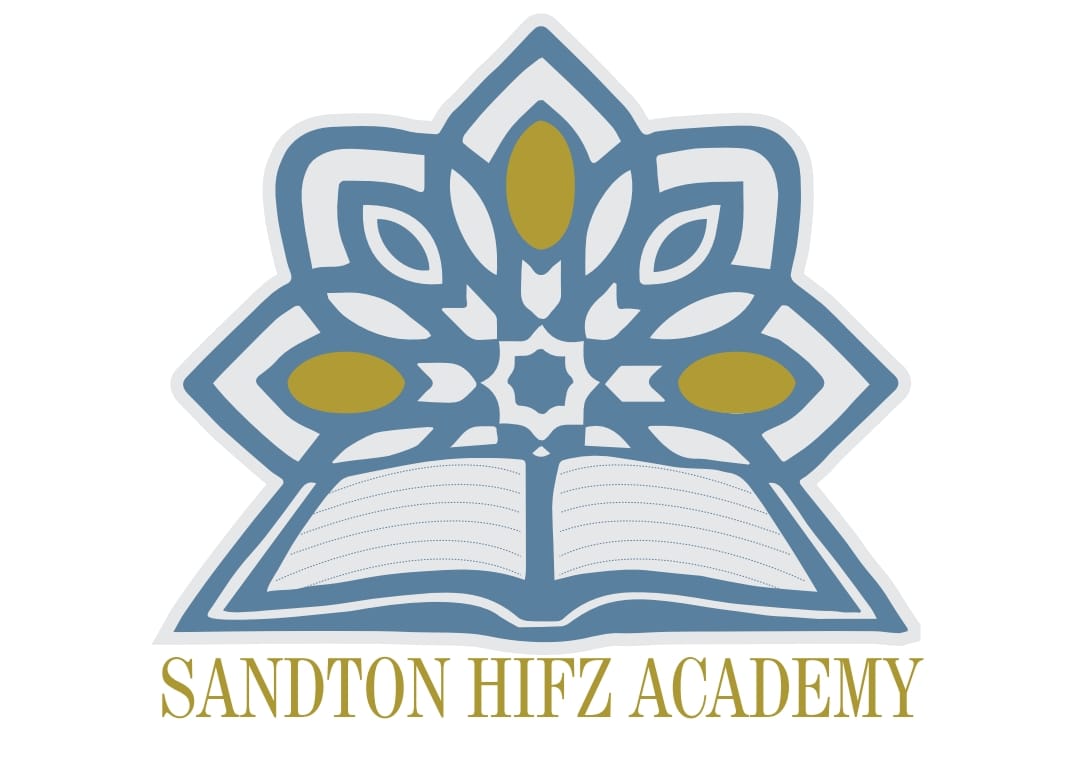 To build an Ummati who is of benefit to humanity
VISION
Our vision is to create a learning environment that fosters the development of individuals with exemplary character, academic excellence, and a strong grounding in deen. Through this holistic educational approach, we aspire to empower students to serve the ummah with integrity and responsibility while upholding every aspect of deen without any compromise.
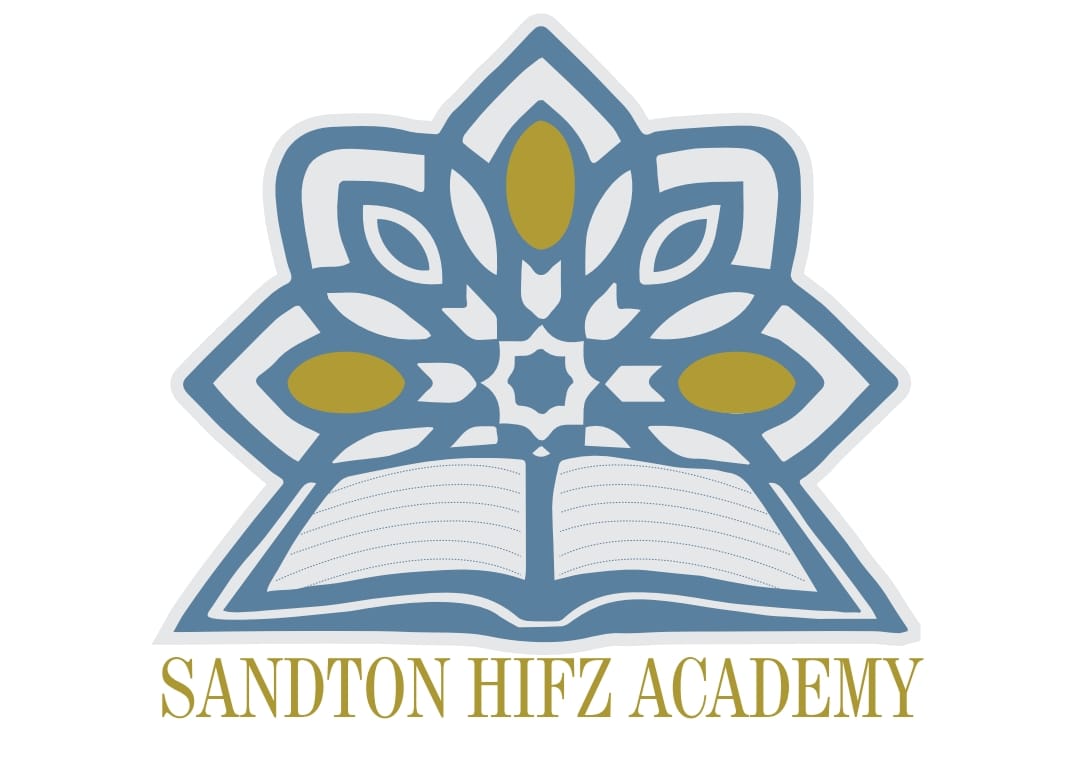 To cultivate future generations within a nurturing environment grounded on core islamic values, fostering a profound love for Allah Ta’ala, the holy Quran, and the blessed Sunnah as guided by the Ahlus Sunnah wal Jama’ah and interpreted by the teachings of the four imams and pious predecessors. Our commitment extends to instilling values of respect, honesty, integrity, compassion, ikhlaas (sincerity), and fairness, shaping individuals who embody these virtues in their daily lives and interactions
MISSION
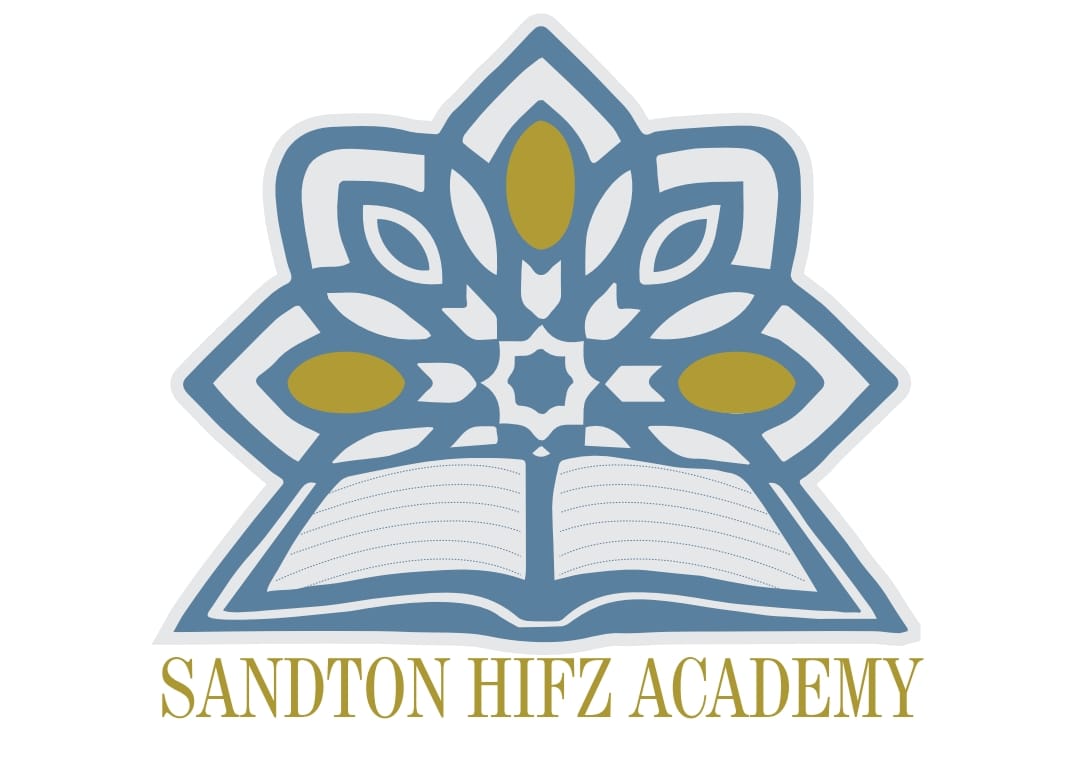 VALUES
Respect
Ikhlaas And Sincerity
Honesty
Integrity
Fairness
Compassion
Perseverance 
Sacrifice
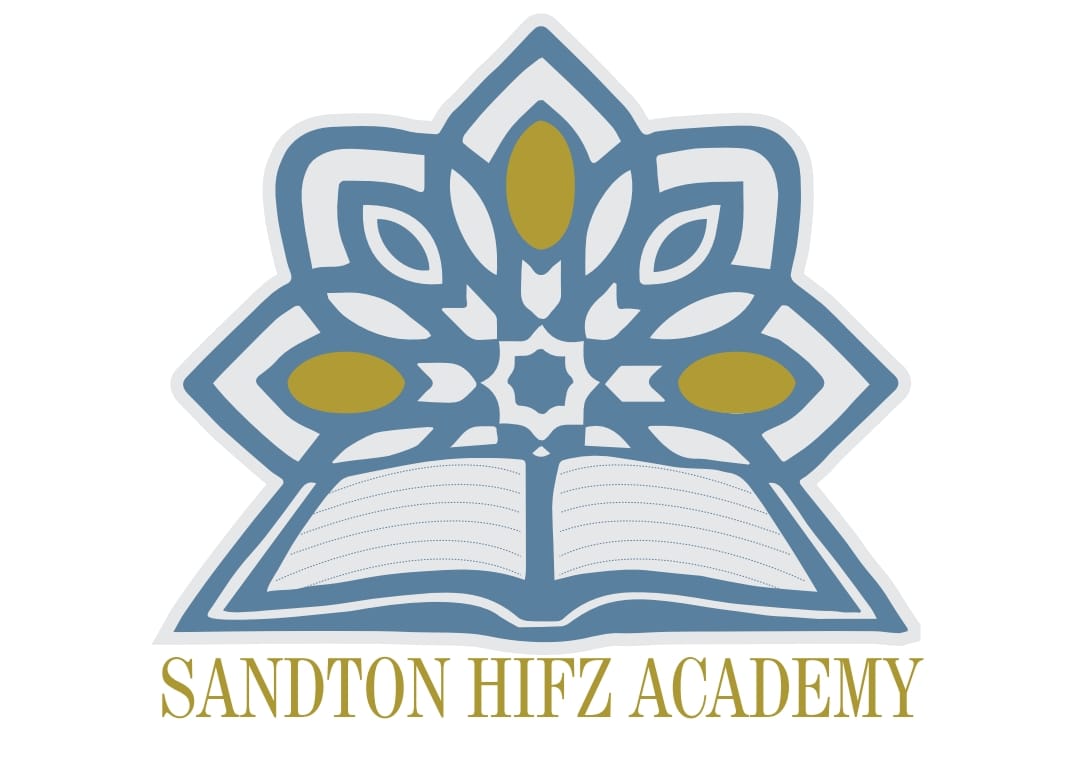 ACCOUNTABILITY
New accountability measures have been introduced with the goal of enhancing the quality of education we provide
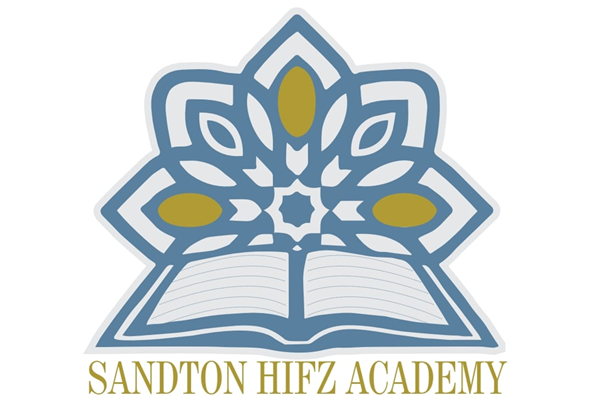 Included in these measures    are the following 

Fully registered with the Department of Education
Ensuring accountability from all staff 
Standardization of working hours
Professionalizing our admin department
D6 communicator & fee statements 
Timeous academic interventions when needed for students
Improving parent / teacher interaction & communication
Hifz & Makhtab update
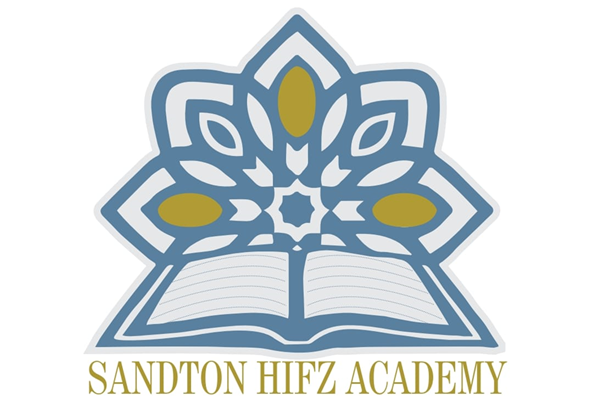 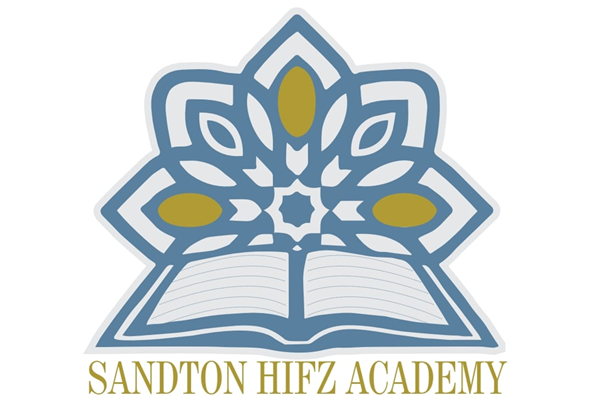 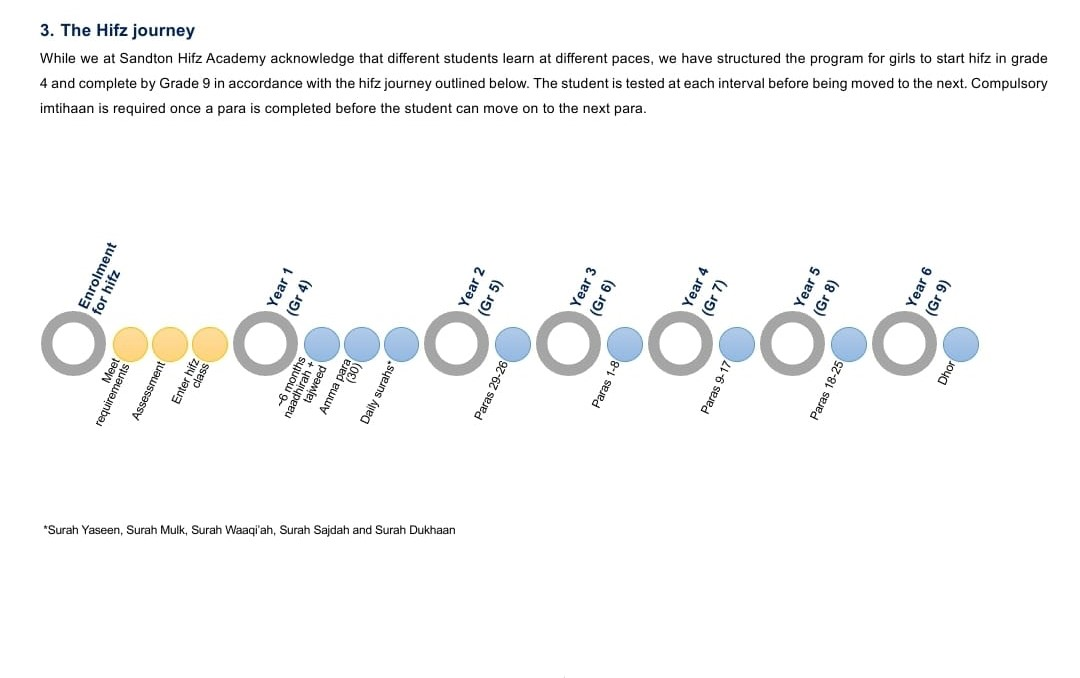 Acquisition of the new property
Update of the future building project
Introduction of extra curricular activities in the future
Payment of fees timeously
Productive collaboration between parents and the school

Question & Answers?
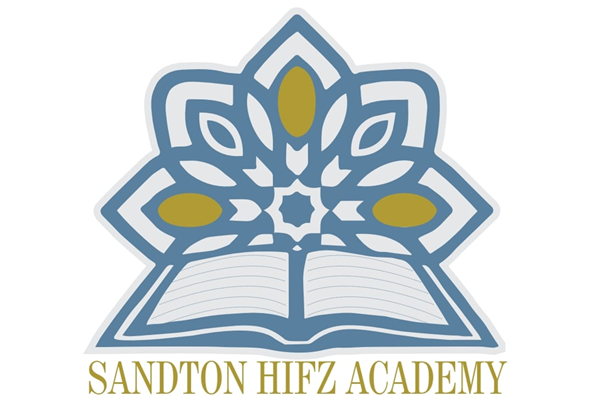